Digital Platforms InquiryFindings and Recommendations Presentation to LEANZ
Morag Bond, Joint General Manager (job-share with Kate Reader)
17 October 2019
Contents
Background
Scope of the Digital Platforms Inquiry  
Inquiry process
Findings and recommendations: 
Market power, competition and advertising markets
Digital platforms and media businesses 
Digital platforms and news and journalism 
Digital platforms and consumers 
Final thoughts
Background and Context
This Inquiry was part of 2017 media reform package which abolished the two-out-of-three ownership and 75% reach rules

Underlying concern with how digital platforms have impacted advertising and media markets

		Particularly the consequences of digital platforms 		increasing share of advertising expenditure for news 		and journalism
One of a number of ACCC inquiries directed by the Treasurer (others include retail electricity pricing, residential mortgage prices).
Scope of the Digital Platforms Inquiry – Direction
Federal Government direction to ACCC on 3 Dec 2017
Terms of Reference: the ACCC to look into the impact of digital search engines, social media platforms and ‘other digital content aggregation platforms’on the state of competition in media and advertising services markets, in particular in relation to news and journalistic content and the implications of this for media content creators, advertisers and consumers.
Scope of the Digital Platforms Inquiry – Direction
The Direction identified a number of matters to be looked at, including:
the extent to which digital platforms are exercising market power 
the impact of digital platforms on the level of choice and quality of news and journalism 
the impact of information asymmetry between digital platforms, advertisers and consumers on competition in media and advertising markets.
Information collection and stakeholder engagement
Submissions process 
70 public submissions to Issues Paper
129 public submissions to Preliminary Report
Compulsory information requests 
more than 60 compulsory notices issued under s95ZK of the Competition and Consumer Act 2010 (Cth) 
Meetings 
Forums
Stakeholder forum - March 2019
Future of journalism roundtable - March 2019
Privacy roundtable - March 2019
Small Business and Franchising Consultative Committee meeting - February 2019
Plus four forums pre the publication of the Preliminary Report.
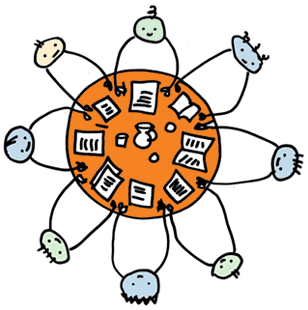 Information collection and stakeholder engagement
Close engagement with other Australian government departments and agencies
Frequent contact with overseas agencies 
Commissioned reports (available on ACCC website)
The Impact of Digital Platforms on News and Journalistic Content, CMT, UTS
Public funding of high-quality journalism (Phase 1) and case studies (Phase 2)
Consumer surveys
Key Findings and Recommendations: Market power, competition and advertising markets
Market power findings
Google has substantial market power in the supply of:
general search and 
search advertising
Facebook has substantial market power in supply of:  
social media services and 
display advertising
Data/access to data points has contributed to the substantial market power held and assists expansion into other markets.
Strategic acquisitions which have contributed to their substantial market power.
Market power and competition findings
Google and Facebook each have the ability and incentive to favour their own related businesses or businesses of partners
role as gateways/substantial market power
opacity of their operations 
activities in related markets  
A lack of transparency in online advertising especially in the ad tech supply chain which delivers programmatic advertising.
Why the focus on Google and Facebook? 
- By far the largest digital platforms in Australia
Time spent by Australians on Google and Facebook dwarfs all other online use
- Concerns raised related to Google and Facebook.
Market power and competition recommendations
Rec 1: New merger factors 
the likelihood that the acquisition would result in removal of a potential competitor
the nature and significance of assets, including data and technology being acquired 
Rec 2: Advance notification 
Rec 3: Changes to search engine and internet browser defaults
Other competition related recommendations
Rec 4: Proactive investigation, monitoring and enforcement of issues in markets in which digital platforms operate
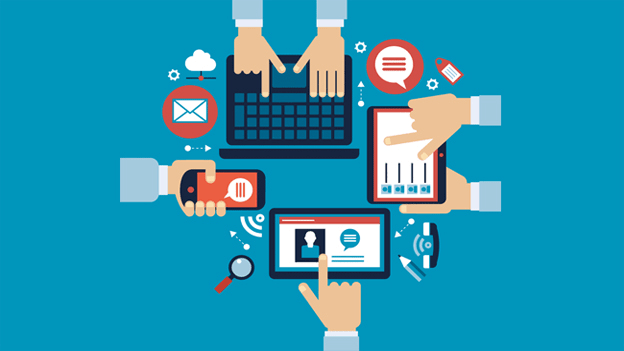 Rec 5: Inquiry into ad tech services and advertising agencies
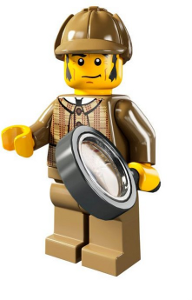 Direction for future ACCC work: Data portability
ACCC to revisit the applicability of the Consumer Data Right (CDR) to digital platforms in the future 
ACCC recognises that portability of data held by digital platforms may deliver significant benefits to current and future markets 
But the ACCC considers that data portability is unlikely to have a significant effect on barriers to entry and expansion in the short term.
Key Findings and Recommendations: Digital platforms and media businesses
Digital platforms and news media businesses: regulatory imbalance
Regulatory imbalance between news media businesses and digital platforms. Two consequences:
 
can distort competition by providing digital platforms with a competitive advantage because they operate under fewer regulatory restraints and have lower regulatory compliance costs than other media businesses 

overall effectiveness of current media framework is reduced.
Recommendation to address regulatory imbalance
Rec 6: Process to implement harmonised media regulatory framework
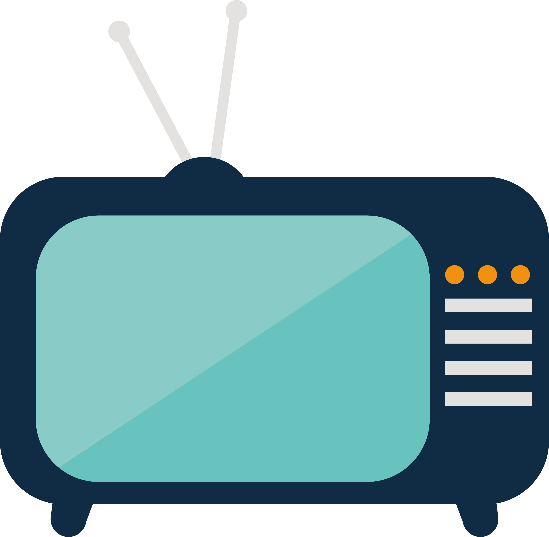 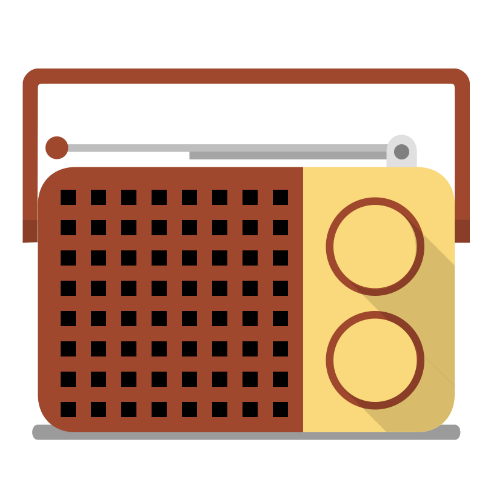 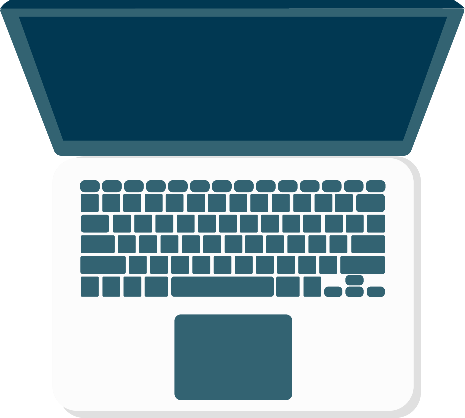 Digital platforms and news media businesses: bargaining power imbalance
As well as being rivals, digital platforms are also essential business partners of digital platforms 
Each of Google and Facebook have substantial bargaining power vis-à-vis news media businesses
Concerns raised by news media businesses included: 
implementation of policies/formats that impact the ability of the news media business to monetise their brand and therefore audience
impact of policies on the incentives to produce original content.
Recommendation to address imbalance in bargaining power
Rec 7: Codes of conduct to govern relationships between digital platforms and media businesses
Digital platforms and news media businesses: copyright
Both established media businesses and smaller owners of copyright protected content face difficulties in enforcement copyright against multinational digital platforms
Rec 6: Mandatory ACMA take down code to assist copyright enforcement
Key Findings and Recommendations: Digital platforms impact on news and journalism
Digital platforms impact on the production of news and journalism
Digital platforms impact on the production of news and journalism
A significant reduction in certain categories of public interest journalism: 

local government reporting 
local court reporting 
health reporting 
science reporting
 
106 local newspapers closed from 2008 to 2018

21 local government areas left without any coverage.
Digital platforms impact on the production of news and journalism
Why does this matter?
Provides benefits to individuals – increasing their knowledge 
But also important benefits to society:
holding the powerful to account 
campaigning for social goals
keeping a journal of record 
providing a forum of ideas
Digital platforms impact on the consumption of news and journalism
Digital platforms have likely contributed to the increased media voices in Australia by facilitating the entry of digital native publishers 

Australian consumers accessing news through digital platforms may be at greater risk of exposure to unreliable news, including disinformation and malinformation, than those accessing news and news from other sources

The use of algorithms to curate news plus user behaviour on social media have the potential to cause ‘filter bubbles’ but the extent of any harm caused by these effects is not clear

Digital platforms are taking action to address journalism consumption issues and the prevalence of disinformation and malinformation on their services 

These approaches are not yet applied consistently across international jurisdictions.
Recommendations to address news and journalism concerns
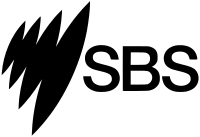 Rec 9: Stable & adequate funding for the national broadcasters
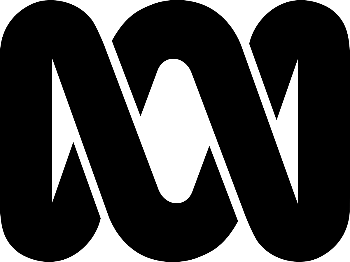 Rec 10: Grants to support local journalism (identified as an area at risk of under production)
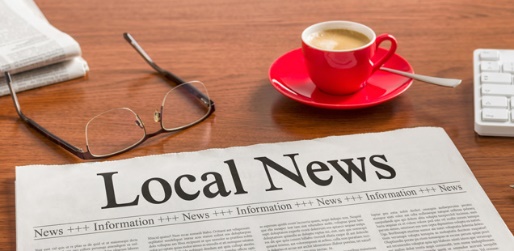 ACMA
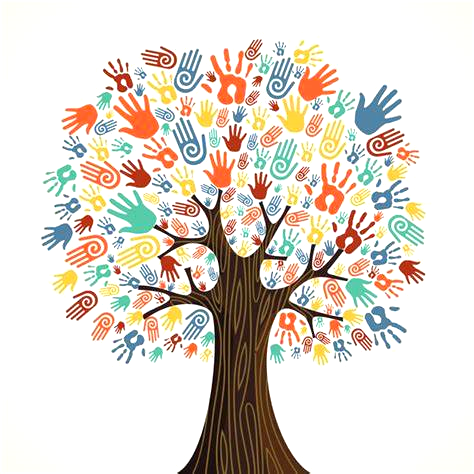 Rec 11: Tax settings to encourage philanthropic support for journalism
Recommendations to address news and journalism concerns
Rec 12: Improving digital media literacy in the community
Rec 13: Digital media literacy in schools
Rec 14: Monitoring digital platforms’ efforts to implement credibility signalling
ACMA
Rec 15: Industry code to govern digital platforms’ handling of complaints about disinformation
ACMA
Key Findings and Recommendations: Digital platforms and consumers
Digital platforms: consumer and data protection
Consumers do not fully understand or have enough control over the collection of user data by digital platforms (and other businesses):
information asymmetry 
bargaining power held by digital platforms
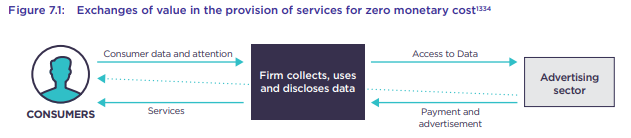 Digital platforms: consumer and data protection
Digital platforms can collect large amounts of data beyond what the user actively provides
Digital platforms: consumer and data protection
Some digital platforms design user interfaces that lead users to make privacy-intrusive selections by appealing to behavioural biases
The existing regulatory framework does not effectively deter certain data practices that exploit the information asymmetries and bargaining power imbalances between digital platforms and consumers.
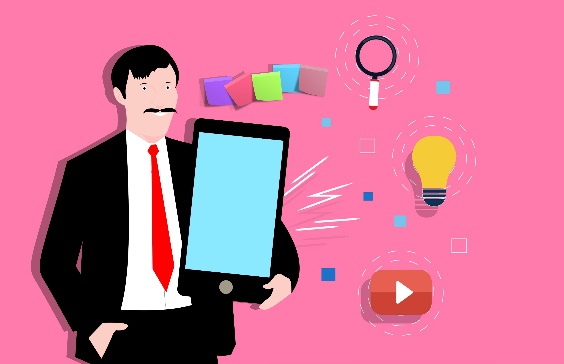 Digital platforms: consumer and data protection
Consumer harms can include:

decreased privacy
risks from increased profiling for commercial interests such as manipulation and loss of autonomy 
risks of discrimination and exclusion, which are heightened for vulnerable consumers including children
reduced competition on the quality of privacy offered
loss of consumer trust in data based innovation
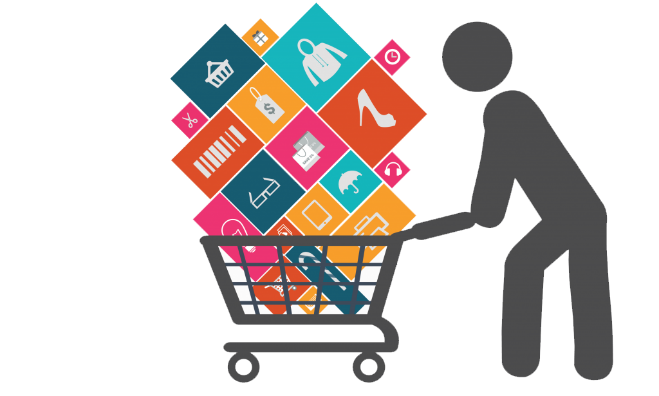 Data practices and consumer harms extend beyond digital platforms
Consumer concerns were not confined to digital platforms
Other sectors employ similar data practices to those practices of digital platforms which raise concern  
Led to a recommendation for an economy- wide approach as well as an industry-specific code to address specific conduct by digital platforms.
The need for reform
Since the Privacy Act was enacted 30 years ago, the Internet has radically changed how personal information is now processed by businesses
The need for reform is demonstrated by: 
the problematic data practices identified in the Inquiry (e.g. confusing terms of service and ineffective user controls)
the extent to which Australian laws are falling short of international standards (e.g. the GDPR)
Recommendations for privacy law reform
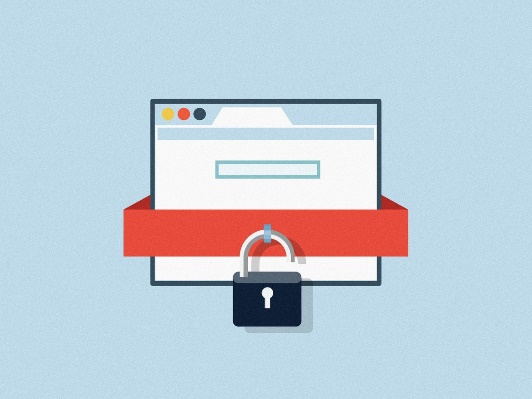 Rec 16: Strengthen protections in the Privacy Act 

Rec 17: Broader reform of Australian privacy law
Rec 18: OAIC Privacy Code for digital platforms

Rec 19: Statutory tort for serious invasions of privacy
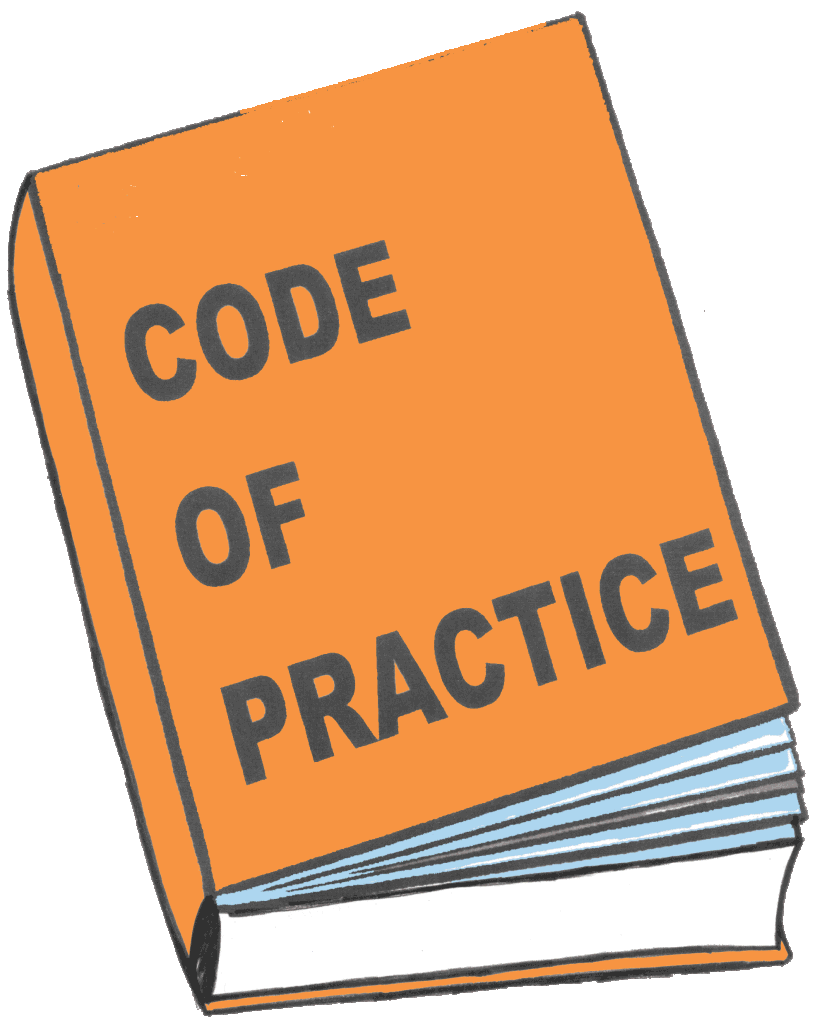 ACMA
Recommendations for consumer law reform
Rec 20: Prohibition against Unfair Contract Terms
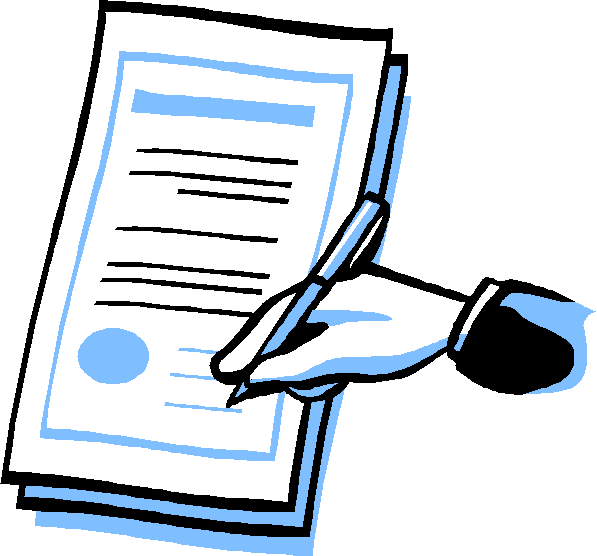 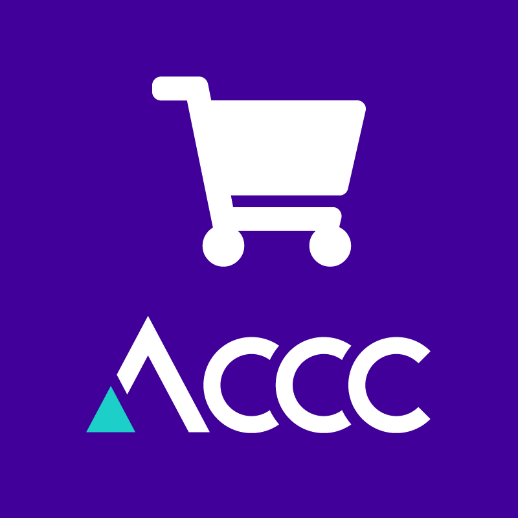 Rec 21: Prohibition against certain unfair trading practices
ACMA
Recommendations for effective dispute resolution
Rec 22: Digital platforms to comply with internal dispute requirements
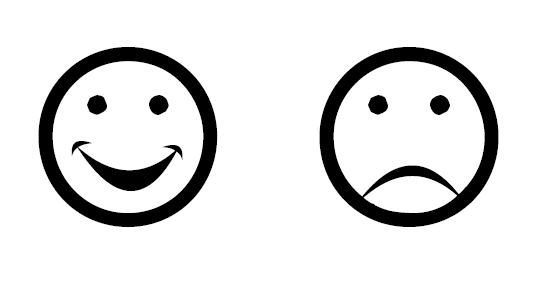 Rec 23: Establishment of ombudsman scheme to resolve complaints and disputes with platforms
ACMA
Digital Platforms Inquiry Final Report – summing up
A total of 23 policy recommendations plus a direction for further consideration 
Australian Government expected to announce its response to the ACCC’s recommendations by the end of 2019.

Five enforcement cases against DPs
 four cases under consumer law
 one under competition law
Final thoughts (1)
Findings and recommendations relate to: competition, consumer/data protection and media issues 
But the issues are interconnected – a holistic view is important
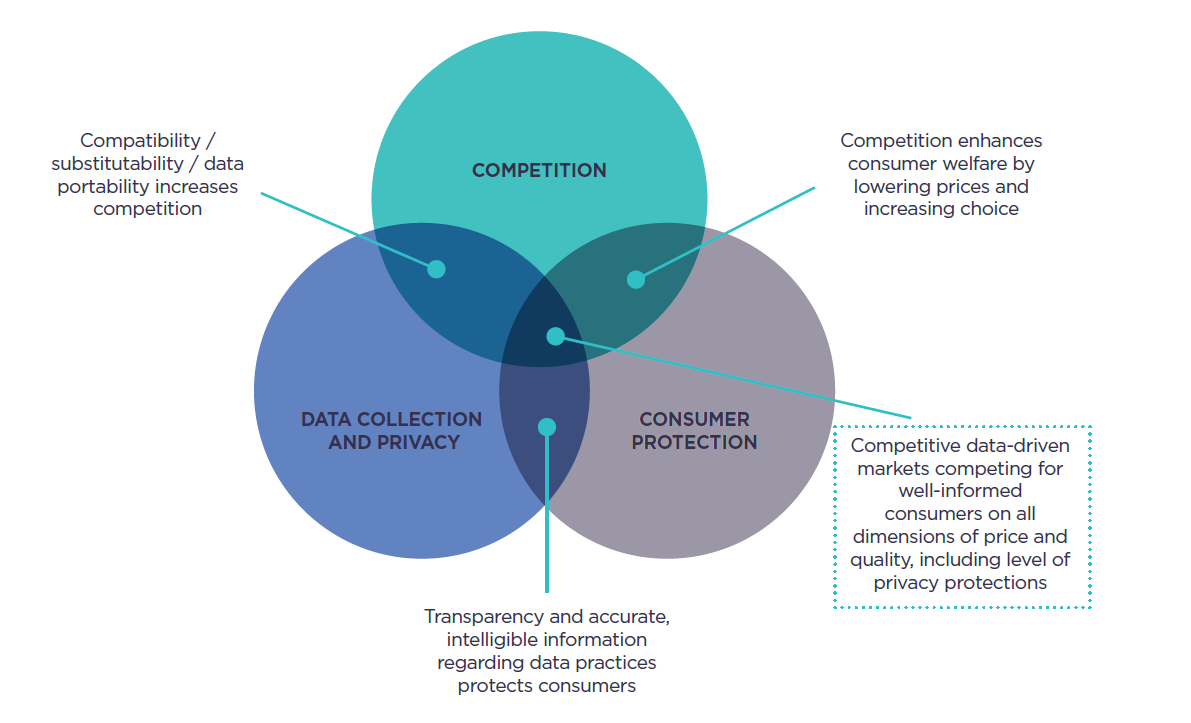 Final thoughts (2)
These are global issues: 
policy proposals in multiple countries  
numerous competition, consumer and data protection investigations 

Expect to see closer engagement between governments and regulatory authorities on these issues.